République Algérienne Démocratique et Populaire
Ministère de l’Enseignement Supérieur et  de la Recherche Scientifique
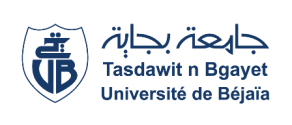 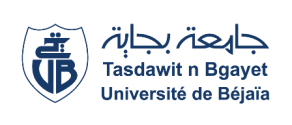 Faculté des Sciences de la Nature et de la Vie
Offres de formation
Faculté des 
Sciences de la Nature et de la Vie
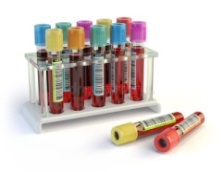 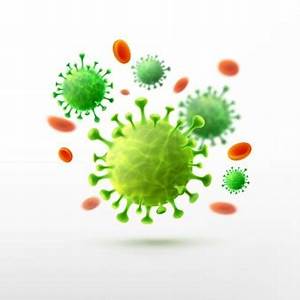 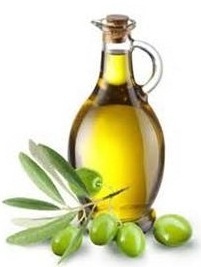 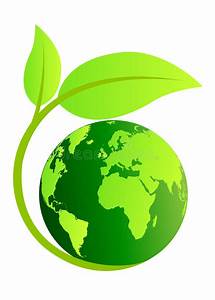 Contacts
Route de targua Ouzemour, Béjaia 06000
034 81 37 10
www.univ-bejaia/Fac_Sciences_Nature_Vie/
Faculté Des Sciences De La Nature Et De La Vie/Univ.Béjaia
Année universitaire
2022/2023
Formation en Graduation
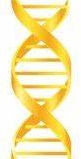 Formation en Post- Graduation
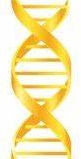 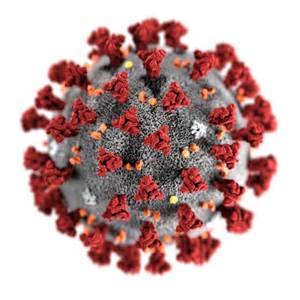 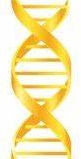 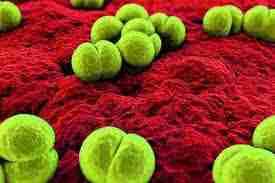 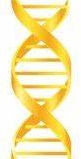 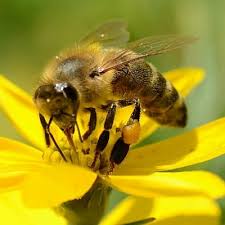 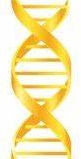 Laboratoires  RECHERCHES